OSOBNI PODACI - GDPR
PRAKTIČNA PRIMJENA
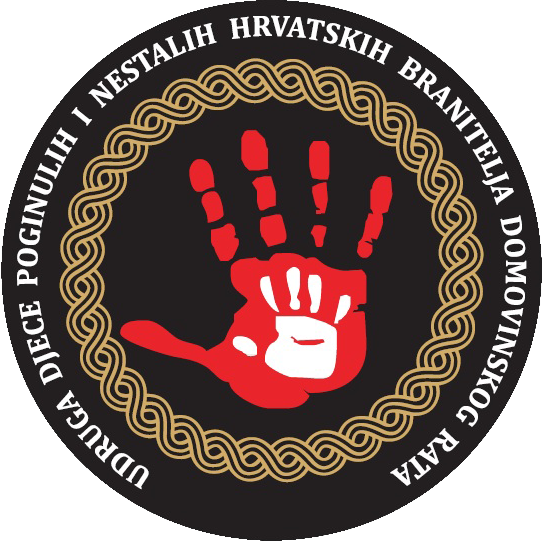 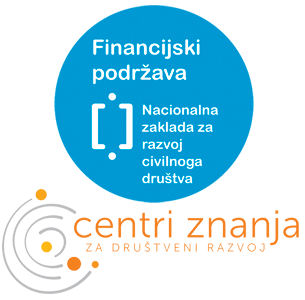 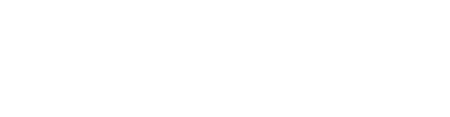 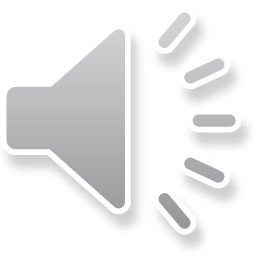 PROPIS
Uredba (EU) 2016/679 Europskog parlamenta  i Vijeća od 27. travnja 2016. 
o zaštiti pojedinaca u vezi s obradom osobnih podataka i o slobodnom kretanju takvih podataka te o stavljanju izvan snage Direktive 95/46/EZ (Opća uredba o zaštiti podataka) tzv. GDPR
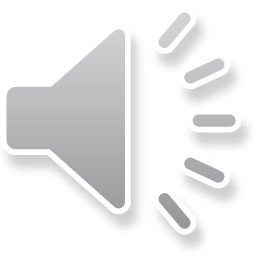 Ograničenje primjene uredbe
ne primjenjuje se na obradu osobnih podataka od strane
fizičke osobe u kontekstu isključivo osobnih ili kućnih aktivnosti
01
ne primjenjuje na djelatnost koja nije obuhvaćena pravom Unije
02
ne primjenjuje na aktivnosti u području zajedničke vanjske
i sigurnosne politike EU
03
ne primjenjuje se na neautomatizirano obradu osobnih
podataka kada ista nije dio sustava pohrane
04
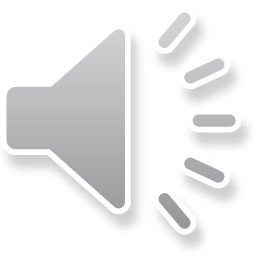 Osobni podaci
Svi podaci koji se odnose na pojedinca čiji je identitet utvrđen ili se može utvrditi („ispitanik”); pojedinac čiji se identitet može utvrditi jest osoba koja se može identificirati izravno ili neizravno, osobito uz pomoć identifikatora kao što su ime, identifikacijski broj, podaci o lokaciji, mrežni identifikator ili uz pomoć jednog ili više čimbenika svojstvenih za fizički, fiziološki, genetski, mentalni, ekonomski, kulturni ili socijalni identitet tog pojedinca.
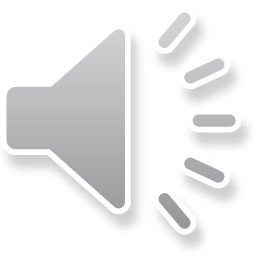 Osobni podaci
Adresa fizičke osobe 
E-mail adresa 
Telefonski broj 
Datum rođenja
Broj osobne iskaznice
Fotografija
OIB 
Podaci o obrazovanju i stručnoj spremi
Podaci o radnom odnosu 
Podaci o plaći 
Podaci o kreditnom zaduženju 
Podaci o računima u banci
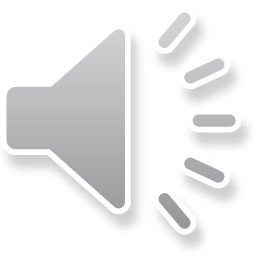 Obrada osobnih podataka
Svaki postupak ili skup postupaka koji se obavljaju na
osobnim podacima ili na skupovima osobnih podataka, bilo automatiziranim bilo neautomatiziranim sredstvima kao što su prikupljanje, bilježenje, organizacija, strukturiranje,
pohrana, prilagodba ili izmjena, pronalaženje, obavljanje
uvida, uporaba, otkrivanje prijenosom, širenjem ili
stavljanjem na raspolaganje na drugi način, usklađivanje ili kombiniranje, ograničavanje, brisanje ili uništavanje.
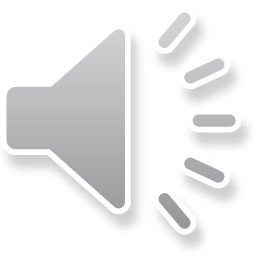 Čije podatke uredba štiti?
ŽIVUĆIH FIZIČKIH OSOBA
ü
Ne štiti:
OSOBNE PODATKE UMRLIH OSOBA
û
PRAVNIH OSOBA
û
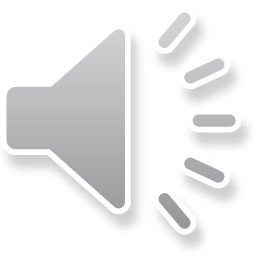 Voditelj obrade
Fizička ili pravna osoba, tijelo javne vlasti, agencija ili
drugo tijelo koje samo ili zajedno s drugima određuje
svrhe i sredstva obrade osobnih podataka; kada su svrhe i sredstva takve obrade utvrđeni pravom Unije ili pravom države članice, voditelj obrade ili posebni kriteriji za
njegovo imenovanje mogu se predvidjeti pravom Unije ili pravom države članice.
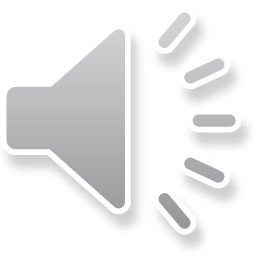 Izvršitelj obrade
Fizička ili pravna osoba, tijelo javne vlasti,
agencija ili drugo tijelo koje obrađuje osobne podatke u ime voditelja obrade
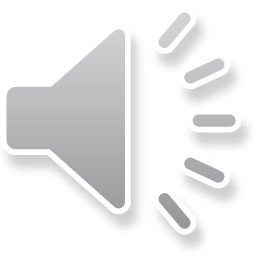 Načela obrade osobnih podataka
Zakonitost, poštenost i transparentnost obrade
Prikupljanje i obrada u posebne, izričite i zakonite svrhe
Primjerenost, relevantnost i ograničenost na ono što je nužno zaostvarivanje svrhe
Točnost i ažurnost
Čuvanje u obliku koji dopušta identifikaciju ispitanika samo onolikodugo koliko je nužno za postizanje svrhe
Osiguranje cjelovitosti i povjerljivosti primjenom odgovarajućih tehničkih i organizacijskih mjera
Odgovornost voditelja obrade za usklađenost s načelima obrade; obveza dokazivanja usklađenosti
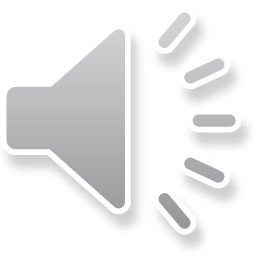 Obrada je nužna radi poštovanja pravnih obveza voditelja,
Obrada je nužna za izvršenje ugovora ili radnji na zahtjev ispitanikaprije sklapanja ugovora
Obrada je nužna za potrebe legitimnih interesa voditelja obrade ili treće strane
Privola ispitanika
Obrada je nužna radi zaštite ključnih interesa ispitanika ili druge fizičke osobe
Obrada je nužna za izvršavanje zadaća od javnog interesa, ili priizvršavanju službene ovlasti voditelja
Pravni temelj za obradu podataka
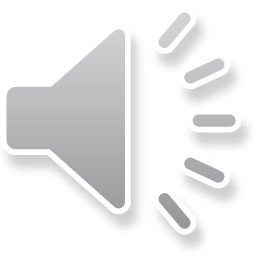 PRIVOLA
daje se izjavom ili jasnom nedvosmislenom radnjom – nijepropisana forma
dobrovoljna, posebna, informirana, nedvosmislena
kada se procjenjuje je li privola bila dobrovoljna, u najvećojmogućoj mjeri uzima se u obzir je li, među ostalim, izvršenjeugovora, uključujući pružanje usluge, uvjetovano privolom zaobradu osobnih podataka koja nije nužna za izvršenje tog ugovora
ispitanik ima pravo povući privolu; povlačenje mora biti jednakojednostavno kao i davanje
kada privola ima različite svrhe privole bi trebalo dati za sve njih
unaprijed označena kvačica nije dopuštena
Prava ispitanika
Transparentnost i modaliteti komunikacije
Pravo na pristup podacima
Pravo na ispravak podataka
Pravo na brisanje podataka
Pravo na ograničenje obrade
Pravo na prenosivost podataka
Pravo na prigovor
Pravo na zabranu automatskog donošenja pojedinačnihodluka, uključujući profiliranje
Evidencija aktivnosti obrade
voditelj obrade/izvršitelj obrade
sadržaj evidencije propisan
pisani oblik
na zahtjev daju uvid nadzornom tijelu
isključeni: Poduzeće ili organizacija sa manje od 250zaposlenih osoba, osim ako će obrada vjerojatnoprouzročiti visoki rizik za prava i slobode ispitanika, ako obrada nije povremena, obrada posebnih kategorijapodataka, osobni podaci o kaznenim osudama ikažnjivim djelima
Povreda osobnih podataka
Slučajno ili nezakonito:
UNIŠTENJE
01
GUBITAK
02
IZMJENE
03
NEOVLAŠTENO OTKRIVANJE ILI PRISTUPOSOBNIM PODACIMA
04
U TRENUTKU PRIKUPLJANJA PODATAKA OD ISPITANIKA:
identitet i kontakt podatke
kontakt podatke službenika za zaštitu osobnih podataka
svrha i pravna osnova
legitimne interese voditelja obrade/treće strane
primatelje
prijenos podataka 
rok čuvanja 
pravo na pristup, ispravak, brisanje, pravo na povlačenje privole, pravo na prigovornadzornom tijelu
informacije da li se osobni podaci moraju dati i koje su posljedice uskrate, postoji lizakonska ili ugovorna obveza
izrada profila
Informacije o ispitaniku
Kada se imenuje službenik za zaštitu osobnih podataka?
obradu provodi tijelo javne vlasti ili javno tijelo, osim zasudove koji djeluju u okviru svoje sudske nadležnosti
osnovne djelatnosti voditelja obrade ili izvršitelja obradesastoje se od postupaka obrade koji zbog svoje prirode,opsega i/ili svrha iziskuju redovito i sustavno praćenjeispitanika u velikoj mjeri
osnovne djelatnosti voditelja obrade ili izvršitelja obradesastoje se od opsežne obrade posebnih kategorija podataka na temelju članka 9. i osobnih podataka u vezi s kaznenimosudama i kažnjivim djelima iz Članka 10.
Zadaće službenika za zaštitu podataka
informiranje i savjetovanje voditelja obrade ili izvršitelja obrade te zaposlenikakoji obavljaju obradu o njihovim obvezama iz Uredbe te drugim odredbama Unije ili države članice o zaštiti podataka;
praćenje poštovanja ove Uredbe te drugih odredaba Unije ili države članice o zaštiti podataka i politika voditelja obrade ili izvršitelja obrade u odnosu na zaštitu osobnih podataka, uključujući raspodjelu odgovornosti, podizanje svijesti i osposobljavanje osoblja koje sudjeluje u postupcima obrade te povezane revizije;
pružanje savjeta, kada je to zatraženo, u pogledu procjene učinka na zaštitu podataka i praćenje njezina izvršavanja u skladu s člankom 35.;
suradnja s nadzornim tijelom;
djelovanje kao kontaktna točka za nadzorno tijelo o pitanjima u pogledu obrade, što uključuje i prethodno savjetovanje iz članka 36. te savjetovanje, premapotrebi, o svim drugim pitanjima.